У ПОШУКАХ ВЯСНЫ!!!
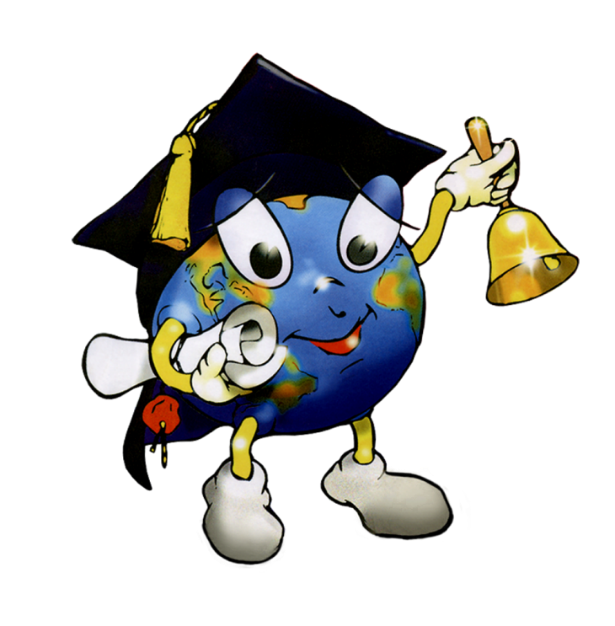 ЗАЦВЯРДЗЕЛЫЯ зычныя гукі.Прпавапіс слоў з імі.
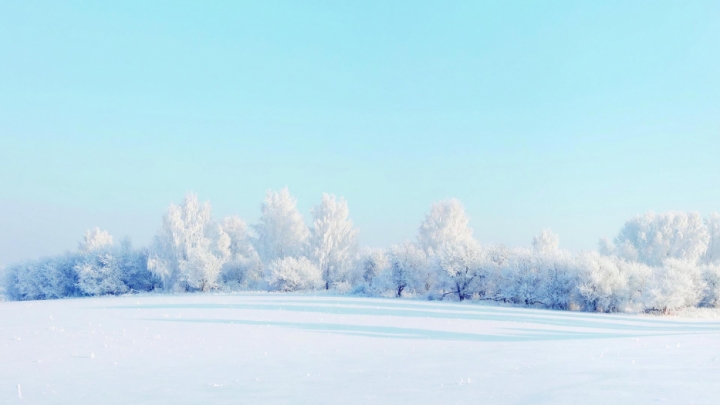 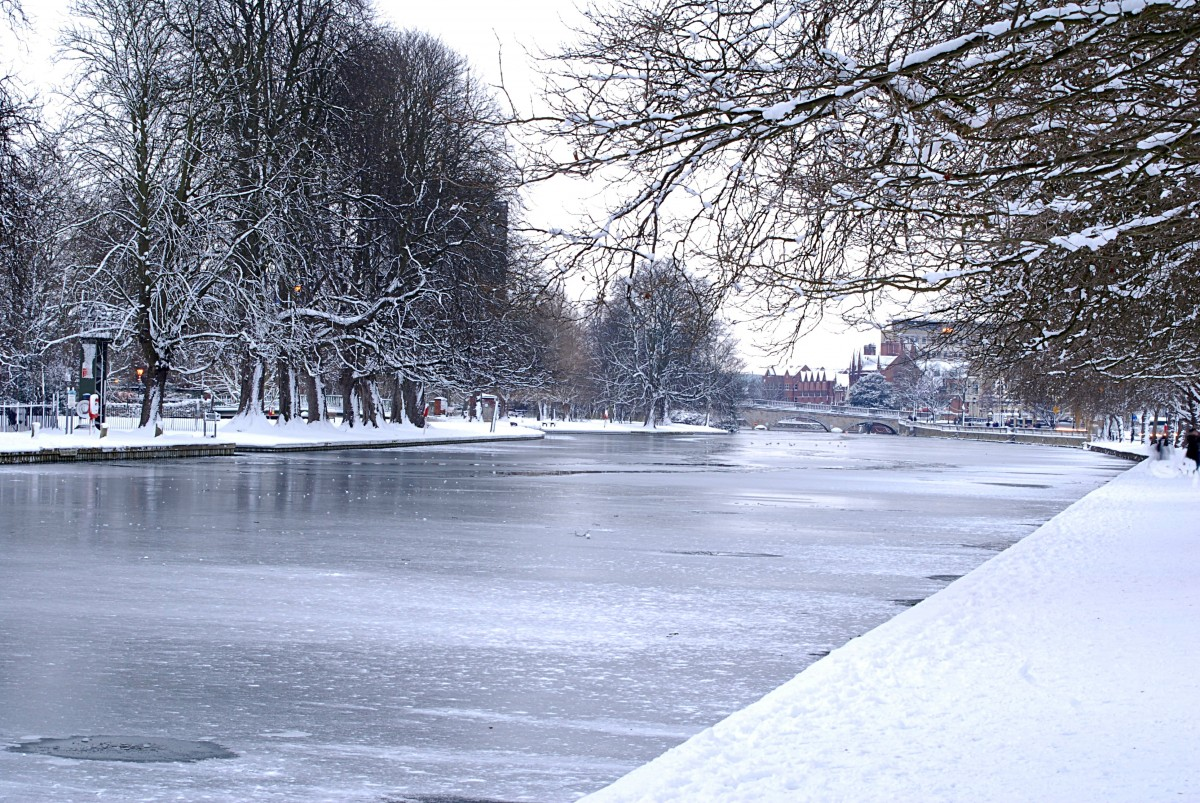 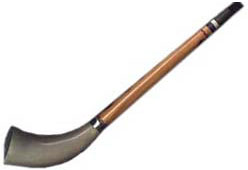 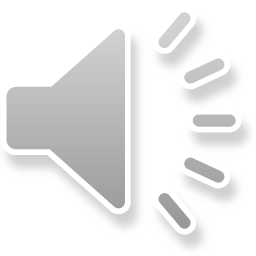 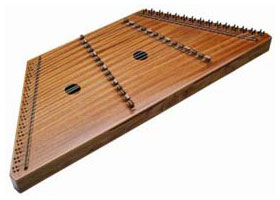 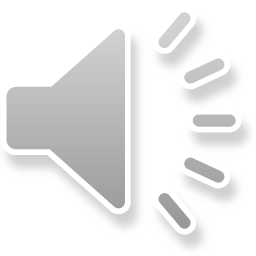 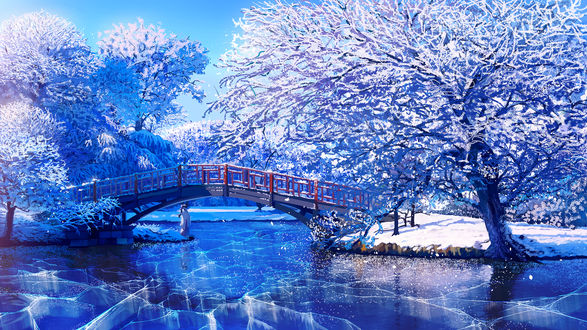 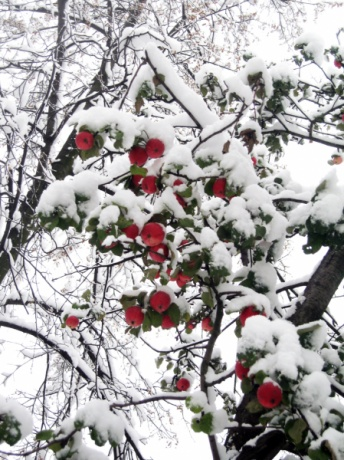 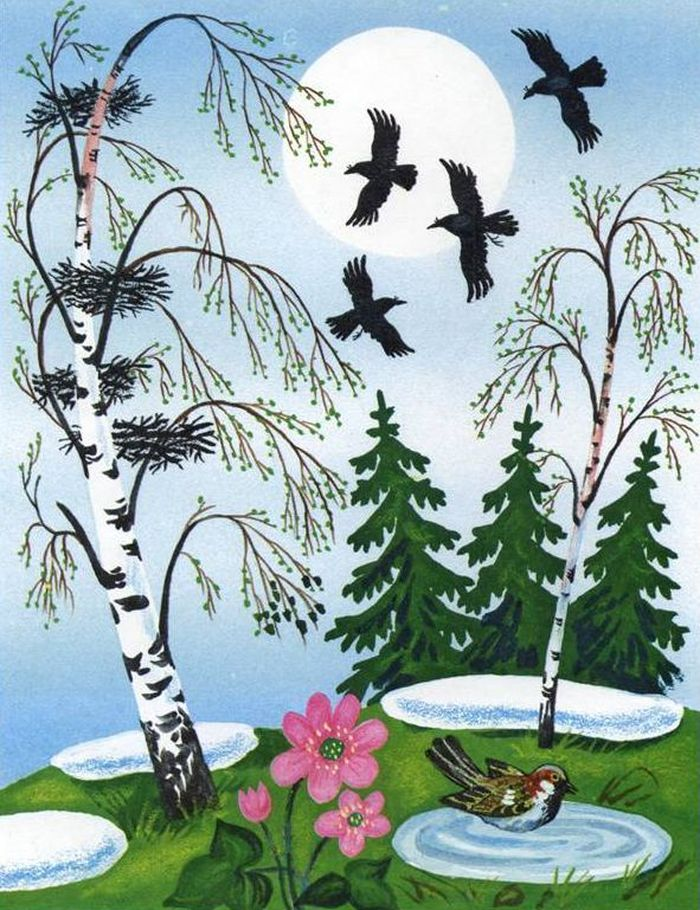 Мядзведзь,месяц,тэатр,рукзак,дождж
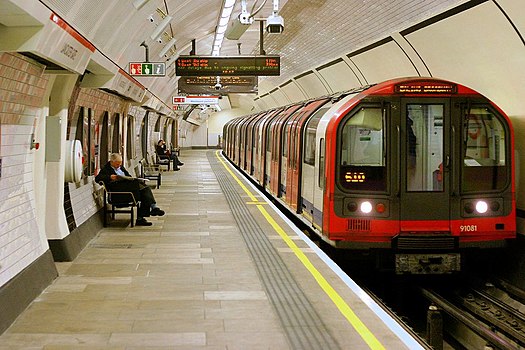 Устаў галосныя
ы
а
Р…біна, Ір…на, павуч…к, сняж…нка, сш…так, вуч…нь, кр…сла, звяр…, ар…хі, гр…бок, тр…ба, ш…р…ня.
о
ы
ы
а
э
ы
э
ы
э
ы
ы
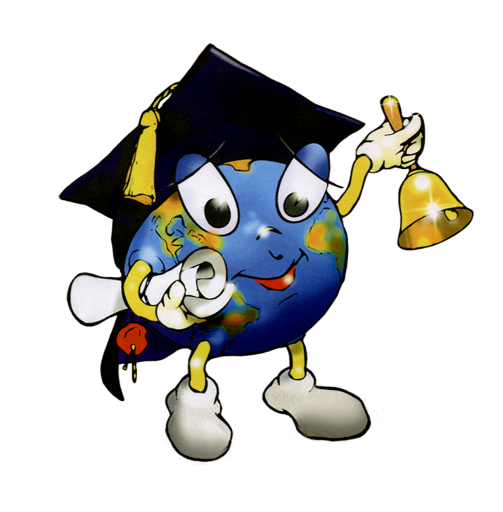 р ж ш ч ц дж
э
а
о
ы
у